University Of Calgary: Fall Orientation
Department of Computer Science
What Is Computer Science?
It’s not just about geeks writing code in a dark cubicle!
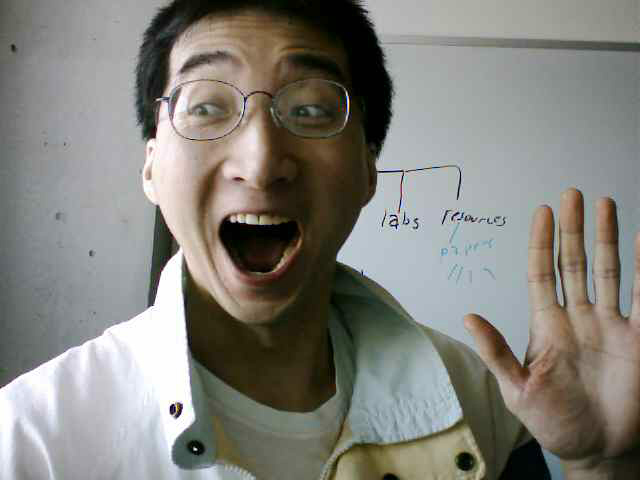 Example 1: Working On Better Tools For “First Responders”
Evaluating software used by EMT and developing an alternate prototype
“Benefits of information visualization on electronic and paper-based Patient Care Records in the interpretation of a patient's medical narrative.” Randy Chan
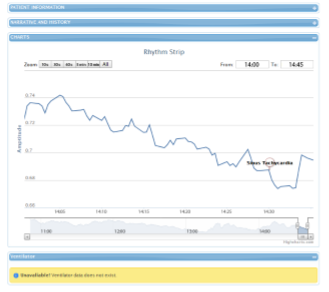 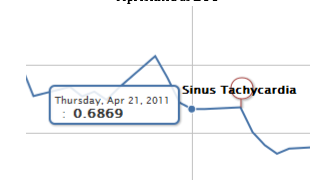 Images from “Benefits of information visualization on electronic and paper-based Patient Care Records in the interpretation of a patient's medical narrative.” An undergraduate research project.
Example 2: Education And Computer Science
“Edu-List: Educating Beginners on Linked Lists.” Carmen Simpson.
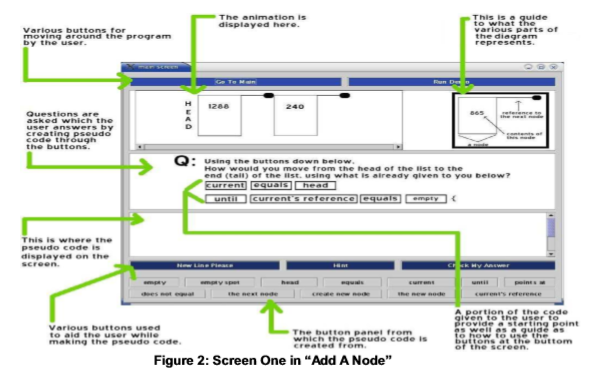 Example 3: Visualizing Financial Information
There’s a lot of information that must interpreted.
For some investors time is of the essence! 
They need to make sense of a large set of information quickly.
Example 3: Visualizing Financial Information
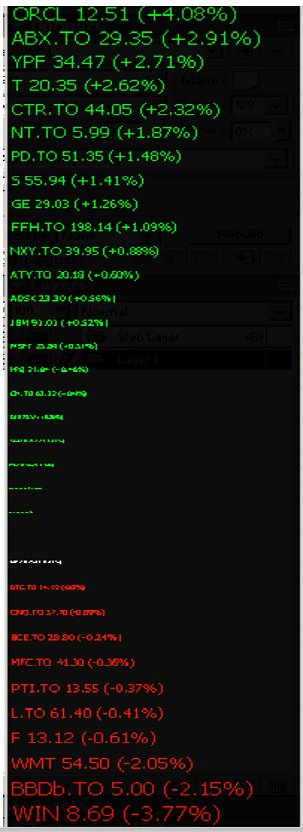 “Stocks” Ellen Lau
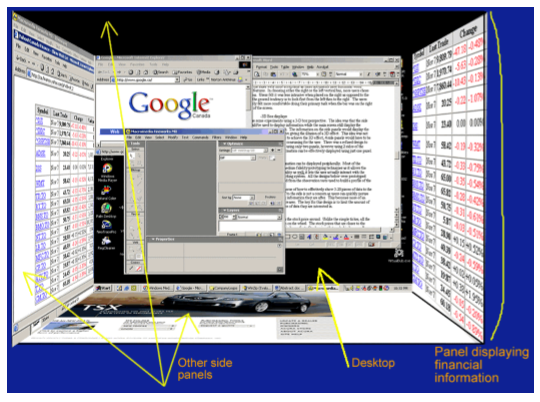 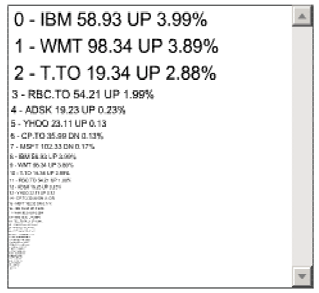 Example 4: Games
Artificial Intelligence FIFA © Electronic Arts (EA)
An ‘agent’ – computer intelligence played the game looking for special ‘bugs’.
The results were presented back to EA for analysis
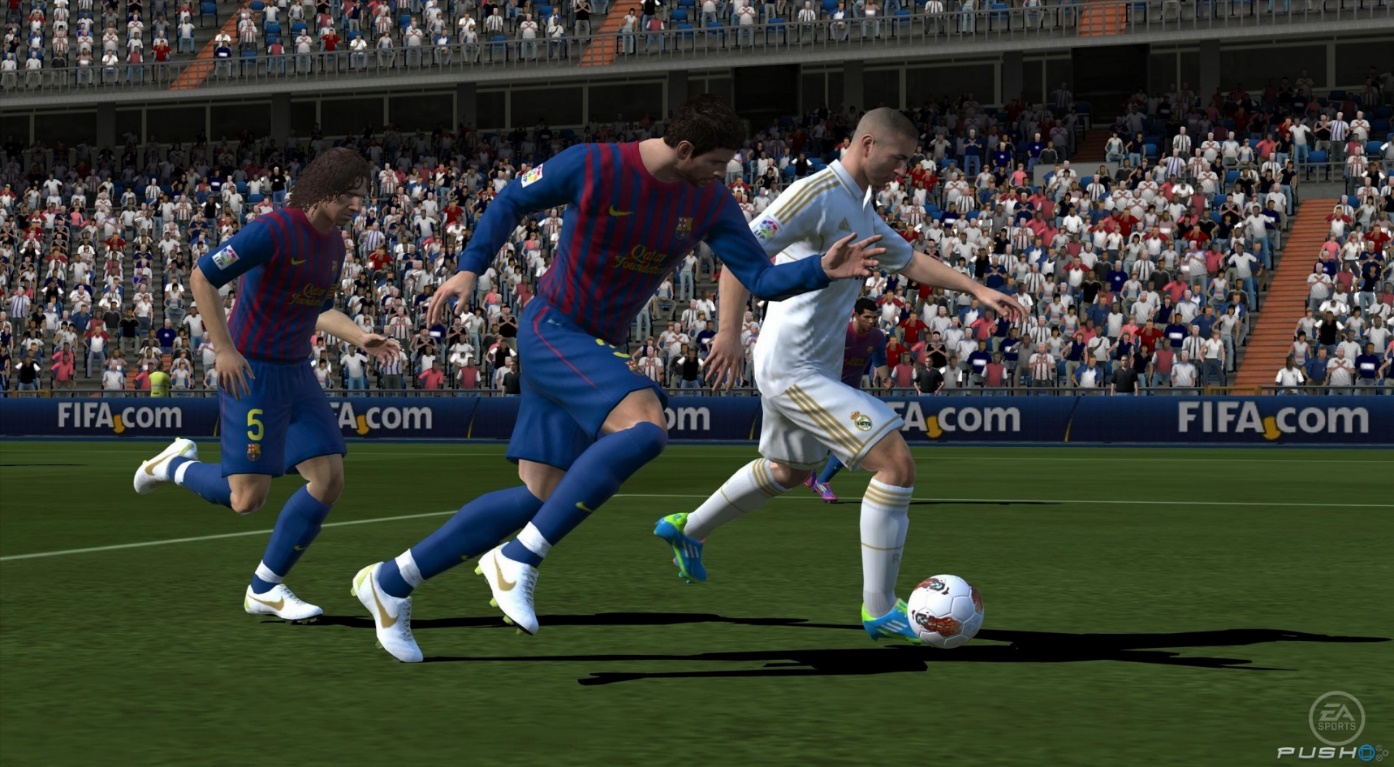 Screenshot: EA Sports FIFA Soccer
Some Areas Of Study And Research In Computer Science
Human-Computer Interaction 
Computer Graphics
Information Visualization
Databases
Computer theory
Computer networking and distributed systems
Artificial Intelligence
Computer Vision
Software Engineering
Computer Security
Games programming
This list provides only a brief introduction to the different areas of Computer Science and is far from comprehensive: For a more updated list of research areas: http://www.cpsc.ucalgary.ca/Research/
Calendar (courses): 
http://www.ucalgary.ca/pubs/calendar/current/computer-science.html
http://www.ucalgary.ca/pubs/calendar/current/software-engineering.html
Some Areas Of Study And Research In Computer Science
Human-Computer Interaction 
Computer Graphics
Information Visualization
Databases
Computer theory
Computer networking and distributed systems
Artificial Intelligence
Computer Vision
Software Engineering
Computer Security
Games programming
This list provides only a brief introduction to the different areas of Computer Science and is far from comprehensive: For a more updated list of research areas: http://www.cpsc.ucalgary.ca/Research/
Calendar (courses): 
http://www.ucalgary.ca/pubs/calendar/current/computer-science.html
http://www.ucalgary.ca/pubs/calendar/current/software-engineering.html
Human-Computer Interaction (HCI)
Most of Computer Science deals with the ‘technical’ side of computers such as:
Run computers faster!
Make computers store more information!!
Increase the networking capabilities of computers!!!
These technical issues (and others) are all very important but something is still missing...
For more information: http://ilab.cpsc.ucalgary.ca/
Human-Computer Interaction (HCI)
Most of Computer Science deals with the ‘technical’ side of computers such as:
Run computers faster!
Make computers store more information!!
Increase the networking capabilities of computers!!!
Increase the networking capabilities of computers!!!
These technical issues (and others) are all very important but something is still missing...
For more information: http://ilab.cpsc.ucalgary.ca/
[Speaker Notes: * These are technical issues]
Human-Computer Interaction
...but don’t forget about the other side of the relationship.
No matter how powerful the computer and how well written is the software, if the user can’t figure out how it works then the system is useless.
Software should be written to make it as easy as possible for the user to complete their task.  (Don’t make it any harder than it has to be).
This is just common sense and should/is always taken into account when writing software?
Common sense?...come on!
Some Examples
Cases where designing “user-friendly” technology was not just a matter of common sense.
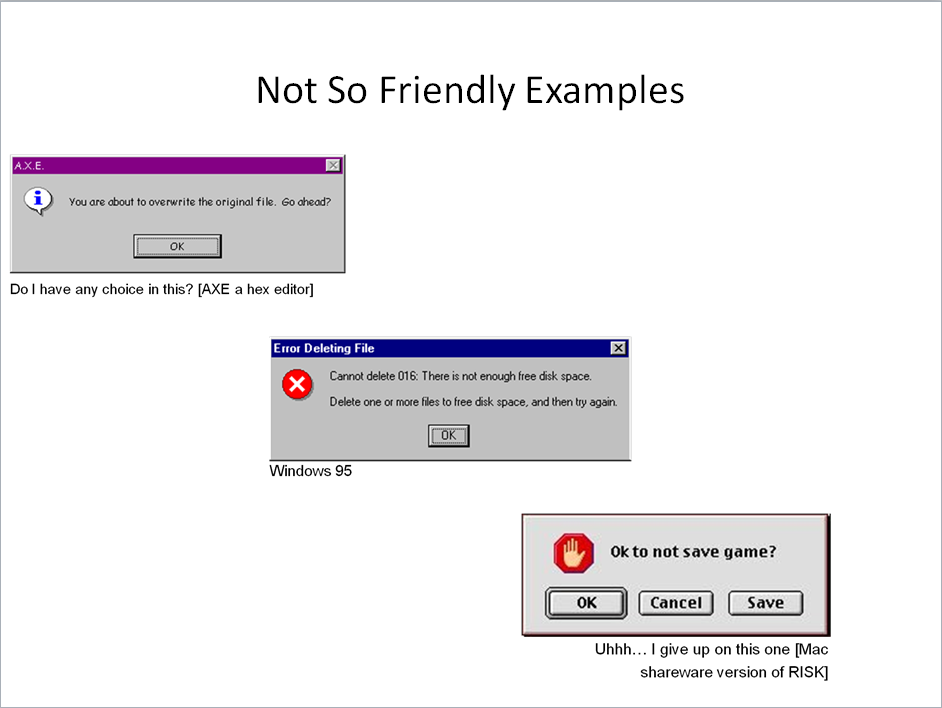 [Speaker Notes: * Ask students to solicit their own examples and experiences]
Student Exercise
Specify one piece of software or a website that could have been designed to make it easier to use.
What were the top 3 problems with the system?
One Way To Make Technology More “User Friendly”
Simple but effective (user-centered design)
Basic principle: getting users involved in the design process from the beginning (rather than building the system and then getting feedback afterwards which is the traditional approach).
Many benefits:
Cost reduction: The further along the software development process the harder it is to make changes.





Users may also provide many unexpected insights
Complete software (from Saul Greenberg mockup)
Paper sketches
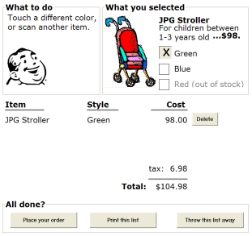 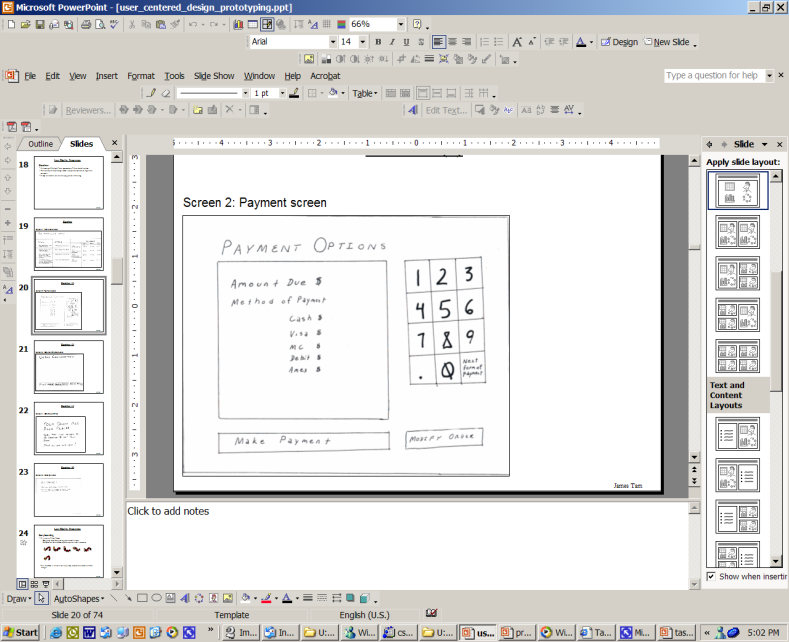 [Speaker Notes: Even rough paper sketches can elicit useful user feedback
Getting feedback early (sketches) rather than later (code) makes it more likely that changes can be made]
HCI: Higher-Level Courses
CPSC 481: Human-Computer Interaction I
CPSC 581: Human-Computer Interaction II
(Related: Human-Robot Interaction)
CPSC 599.65—Robot head-based interaction
CPSC 599.62—Advanced topics in human-computer and human-robot interaction
CPSC 599.17—Human-robot interaction
Computer Graphics
Concerned with producing and manipulating images using technology
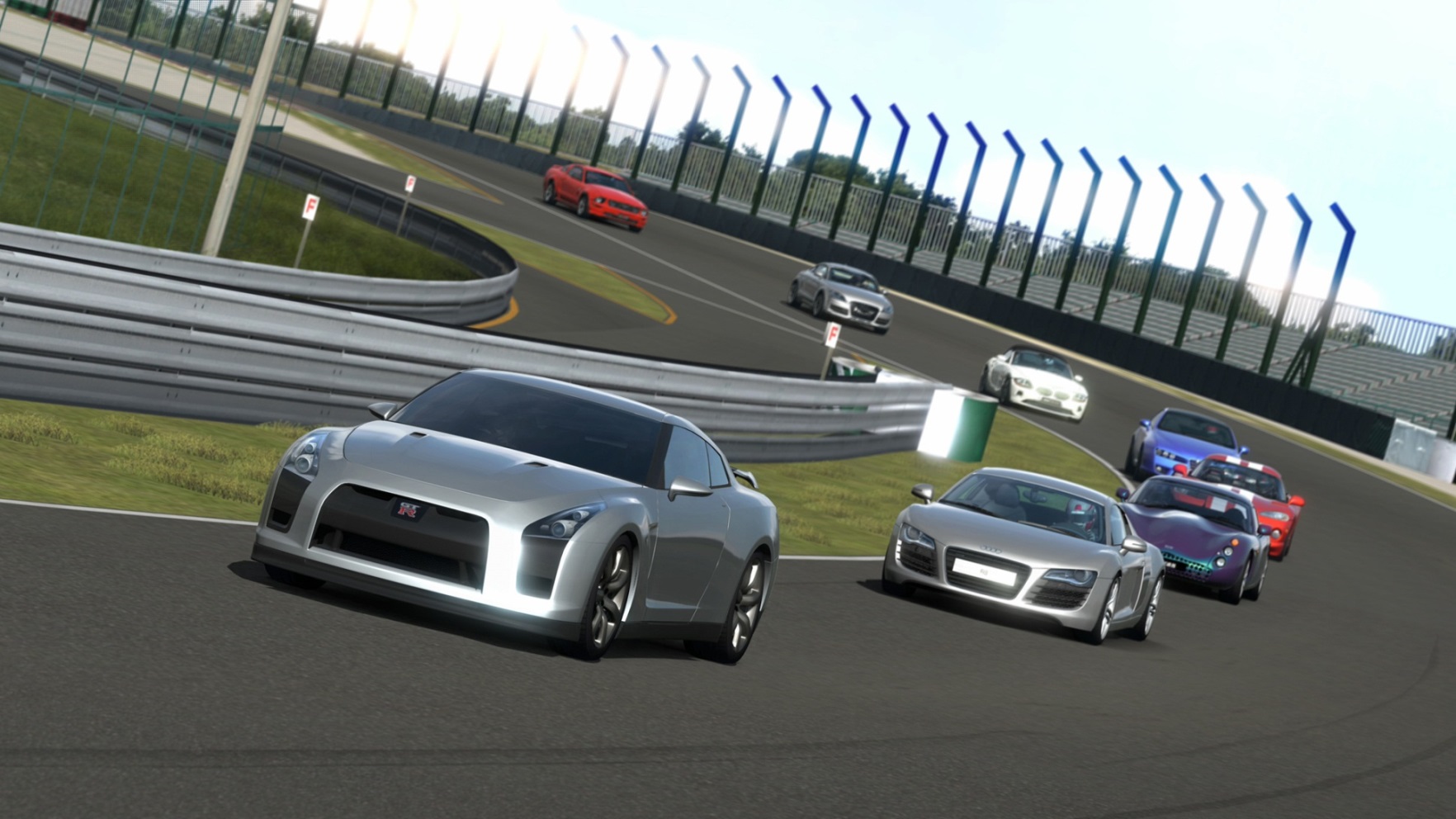 Gran Turismo © Sony
For more information: http://jungle.cpsc.ucalgary.ca/
[Speaker Notes: Some even go so far as to describe graphics as everything on the computer excluding sound or text]
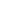 Computer Graphics: Issues
How to make the images look “real”?
From http://klamath.stanford.edu/~aaa/
[Speaker Notes: Issue: How do you make the image look realistic: textures, colors, lighting effects etc.]
Computer Graphics: Common Misconception
It’s about creating the programs that produce the realistic images and animations (not using existing programs like Photo shop ©).
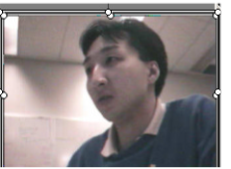 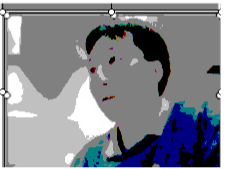 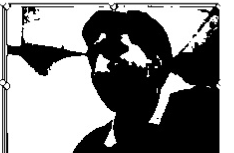 Computer ‘Graphics’ Have Come A Long Way!
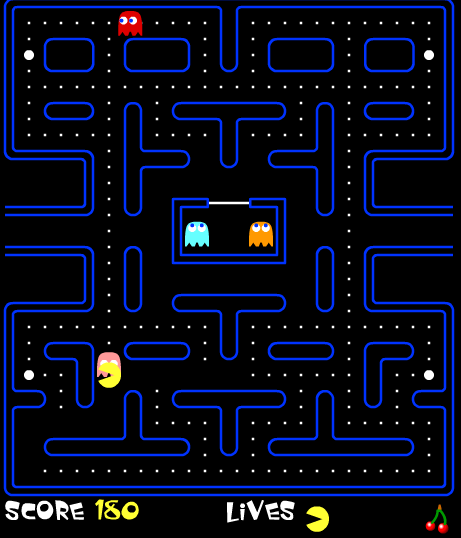 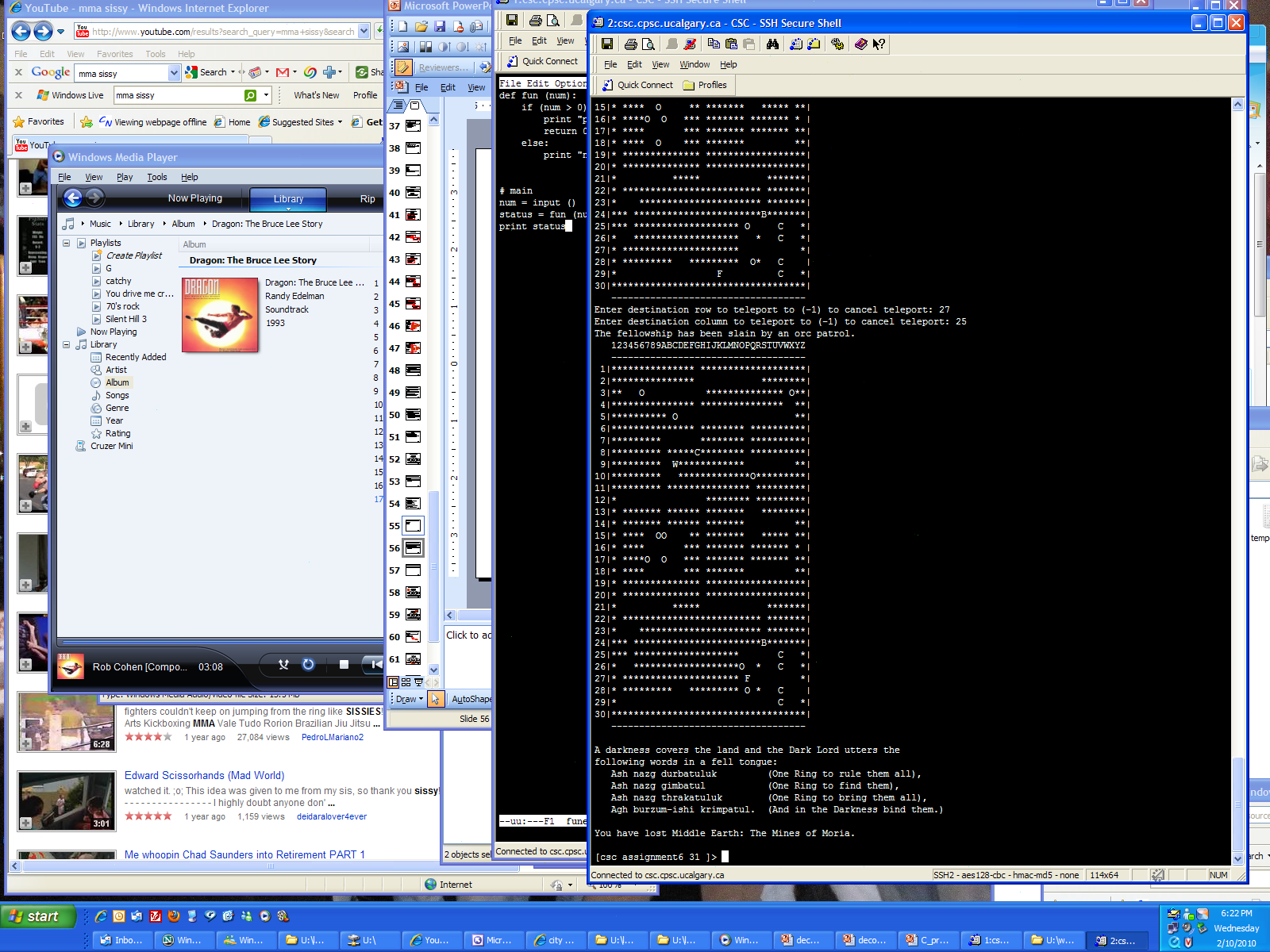 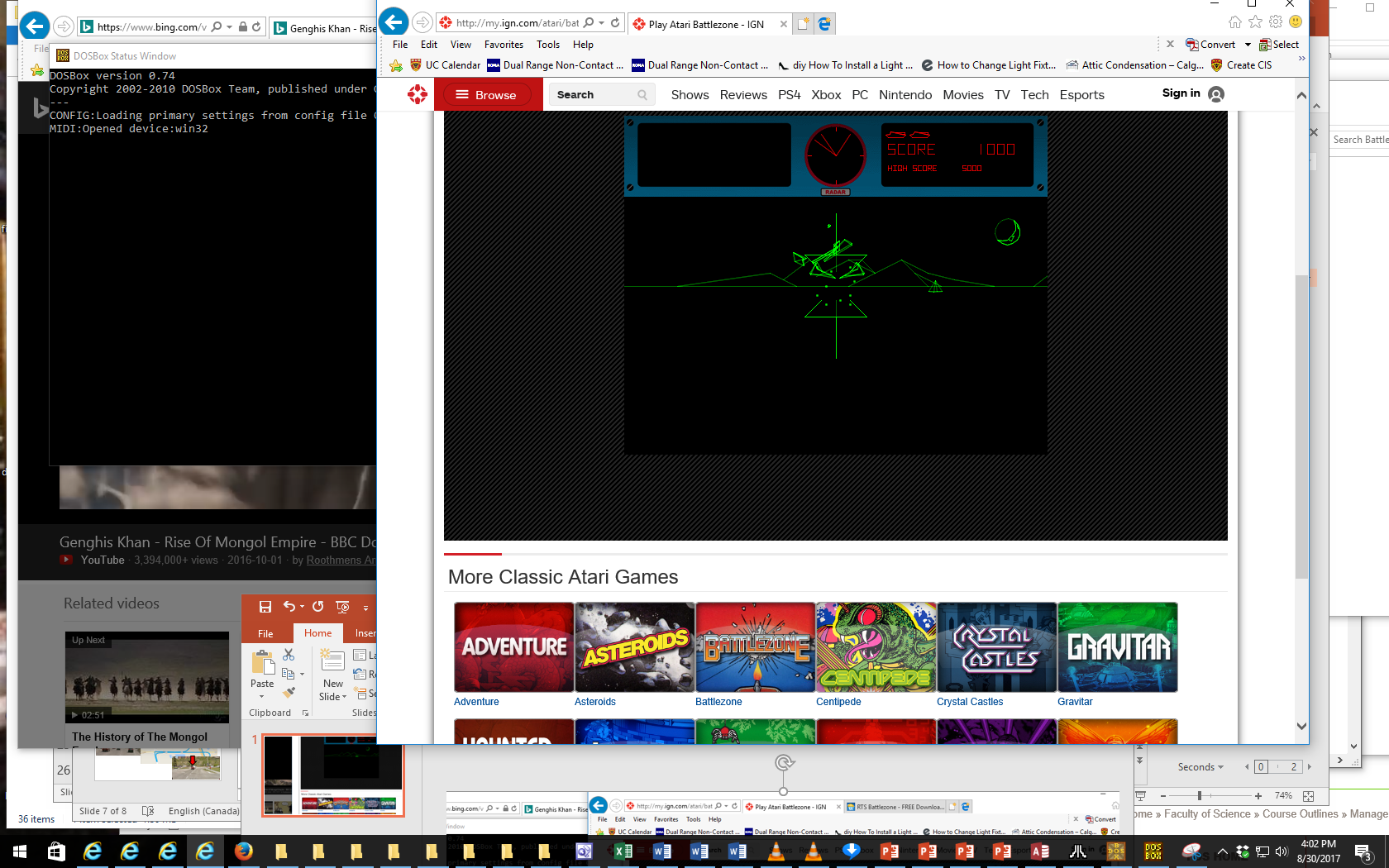 “ASCII games” (Tam)
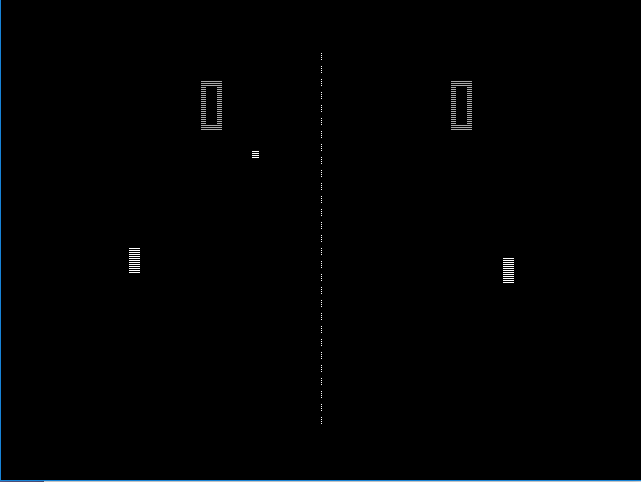 ‘Pacman’: re-creation via http://www.webpacman.com/pacman.php
‘Battlezone’: re-creation via http://my.ign.com/atari/battlezone
‘Pong’: re-creation via “Ball 2.7”
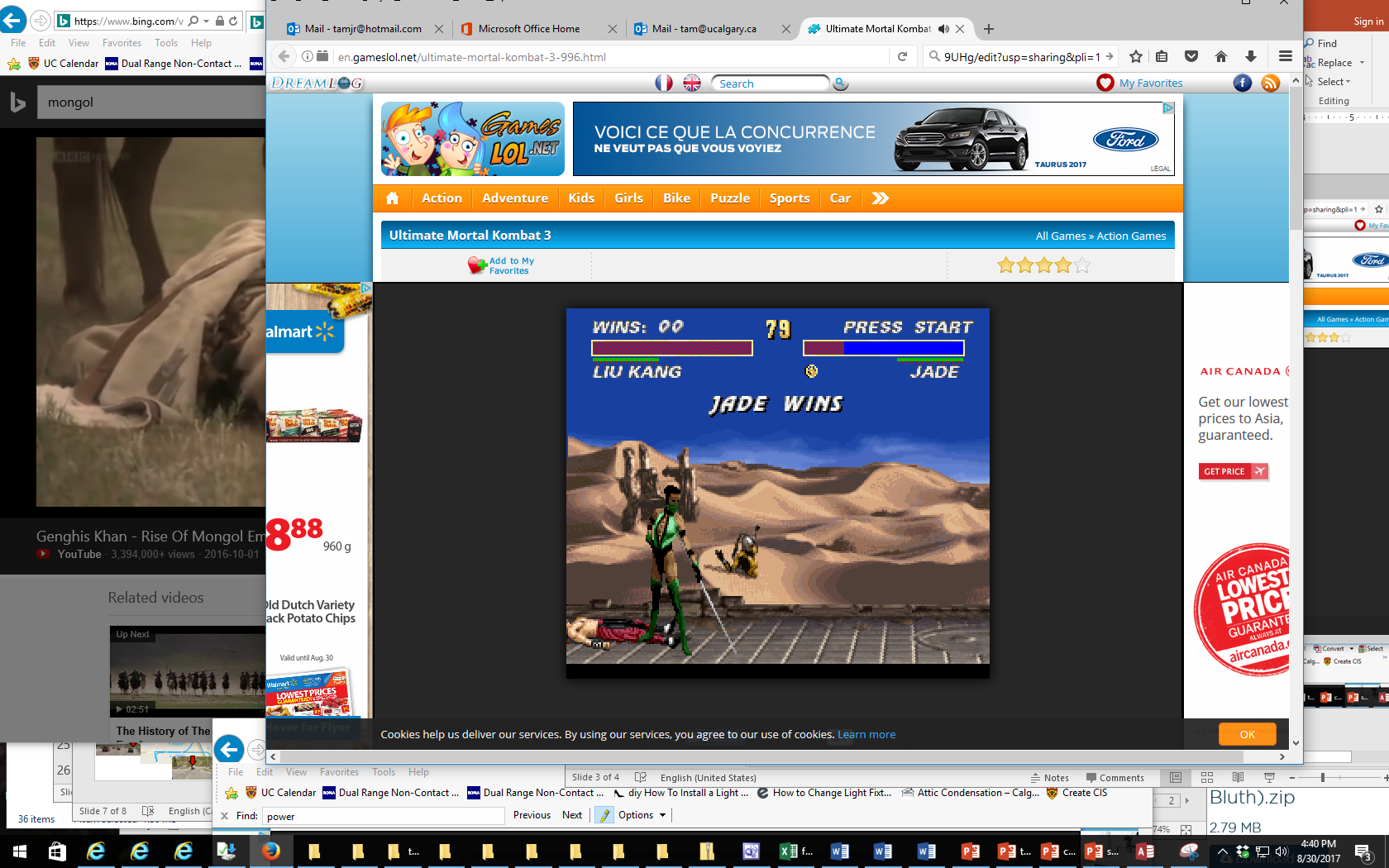 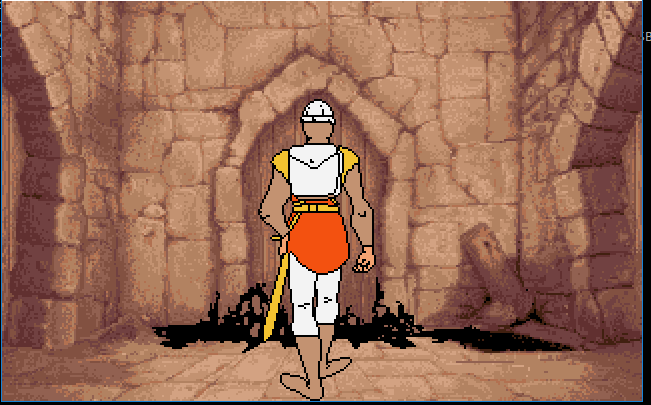 Dragon’s lair
“’Ultimate’ Mortal Kombat” re-creation via 
http://en.gameslol.net/ultimate-mortal-kombat-3-996.html
[Speaker Notes: ASCII graphics: graphics weren’t really ‘graphics’
Pong: early games that had actual graphics in the modern sense (albeit in a primitive form)
Battlezone and games like it employed ‘high quality’ vector graphics
Pacman: color graphics
Dragon’s lair: graphics taking a leap forward, almost as good as a cartoon
Mortal Kombat: digitized graphics (and gore) was highly contraversial]
Computer Graphics: Still A Long Way To Go
“Even though modeling and rendering in computer graphics have been improved tremendously in the past 35 years, we are still not at the point where we can model automatically, a tiger swimming in the river in all it’s glorious details.” 1
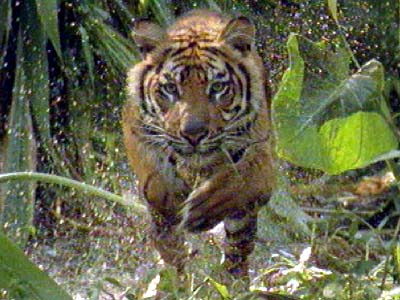 1 From “The Tiger Experience” by Alain Fournier at the University of British Columbia
[Speaker Notes: * (Author): By automatically I mean in a way that does not need careful manual tweaking by an artist/expert.]
Graphics: Some Areas
Animations


Modeling



Rendering



Image processing
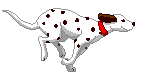 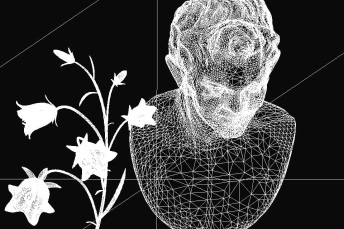 Xin Liu
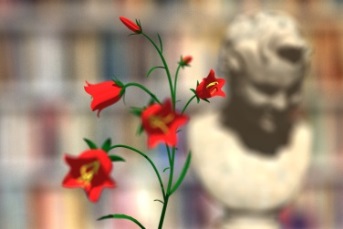 Xin Liu
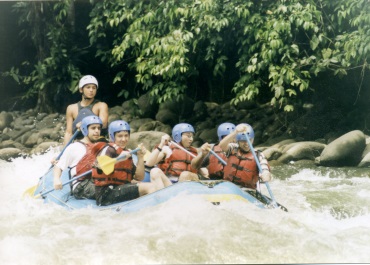 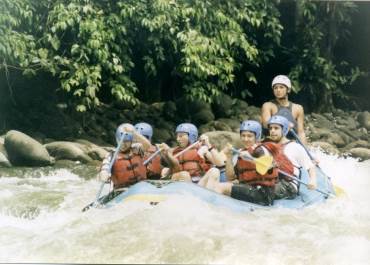 James Tam
James Tam
[Speaker Notes: Animation: studies with ways to represent and manipulate motion
Modeling: creating the basic structure
Rendering: given a model, produce a realistic image or appearance from it
Imaging: image editing e.g., Chromakeying, reversing/mirror images]
Graphics: Higher-Level Courses
CPSC 453: Introduction to computer graphics
CPSC 587: Fundamentals of computer animation
CPSC 589: Modeling for computer graphics
CPSC 591: Rendering
Artificial Intelligence
Trying to build technology that appears to be ‘intelligent’
Intelligence: What makes a person smart?
Fact retrieval?
Creativity?
Solving problems?
For more information: 
http://pages.cpsc.ucalgary.ca/~jacob/AI/ http://pages.cpsc.ucalgary.ca/~denzinge/
http://pages.cpsc.ucalgary.ca/~kremer (retired)
[Speaker Notes: Intelligence often shown in movies as ability to recall facts
Better representation would be able to come up with something completely new
Or come up with an answer to a problem that doesn’t just involve brute calculations e.g., devising a manned probe to Mars given resource constraints and current technology]
Artificial Intelligence: Expert Systems
The focus is on capturing the knowledge of a human expert as a set of rules stored in a database.
The expert system can then answer questions, diagnose problems and guide decision making.
Example applications: medicine, computer repair
Artificial Intelligence: Higher-Level Courses
CPSC 433: Artificial Intelligence
CPSC 565: Emergent computing
CPSC 567: Foundations of multi-agent systems 
CPSC 568: Agent communications
Computer Vision
The focus is on interpreting and understanding visual information.
?
?
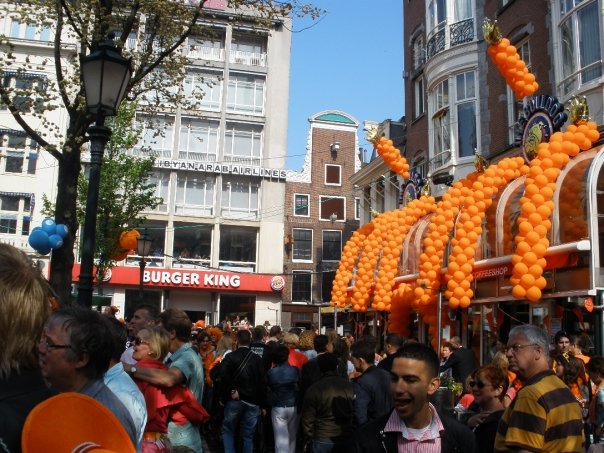 ?
No
No
No
No
For more information: http://pages.cpsc.ucalgary.ca/~boyd/pmwiki/pmwiki.php?n=Main.Research
http://people.ucalgary.ca/~jparker/ (Transferred to Arts)
[Speaker Notes: Picture:
Which face would be recognized as a face using face-recognizing technology?

http://money.cnn.com/2014/09/16/technology/security/fbi-facial-recognition/index.html?iid=SF_T_Lead&hpt=hp_bn5

Determining what defines based on it's appearanceCapture of video
Capture video of a runner who wears reflective balls. 
The reflective areas highlight key parts of the person’s body.

Computerized data
The images are shown to expert running experts who analyze the person’s running style (what’s good, what’s bad and can be improved).

Based on the experts opinions on what is good and bad running form program the computer so it can analyze someone’s running style 
The computer analysis was as good or better than the coaches opinions that the program’s information was based on.]
Computer Vision: Some Example Applications
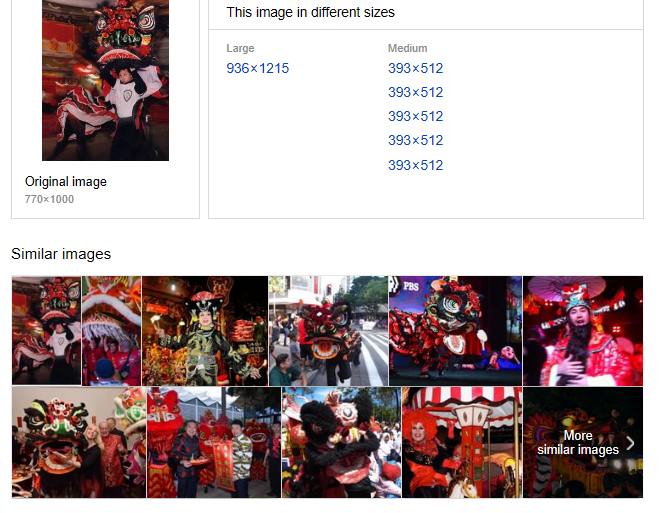 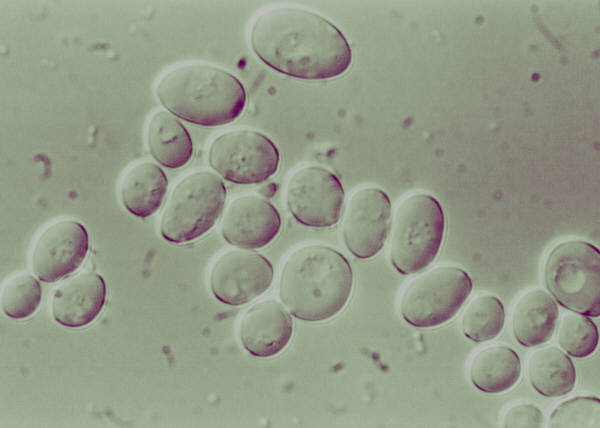 Identification  of malignant cells: Stanford (Durmus et. al 2015)
Reverse image searches:  www.yandex.com
[Speaker Notes: Recognition:
e.g., Image-based searches: TinEye and Google goggles – rather than type search string submit an image and it searches for information for that image
e.g., Identification – it recognizes a particular image (security process)


Restoration:
Needs to distinguish garbage from data]
Computer Vision: Higher-Level Courses
CPSC 535: Introduction to image analysis and computer vision
Software Engineering
Concerned with employing systematic ways of producing good software on time and within budget.
A typical person can only hold ~7 concepts in their mind at a time.
A typical computer program consists of more than 7 ‘parts’.
Consequently mechanisms for dealing with this complexity are needed.
For more information: http://www.cpsc.ucalgary.ca/cpsc_research/areas/evolutionary
[Speaker Notes: Indicate that some of the coding conventions we’ve talked about employ principles of software engineering e.g., avoiding the use of the global variables, using named constants so that the program is easier to maintain.
Pair programming:
Driver: who actively types at the computer or records a design
Navigator: who watches the work of the driver and attentively identifies problems, asks clarifying questions, and makes suggestions. 
Between the two students, they can generally figure out most problems and can avoid pesky syntax and semantic errors that can cost many hours to debug.]
Software Engineering: Pair Programming
Traditionally software development teams divide the project into parts with each person working individually on their assigned parts.
With pair programming two programmers work on the same part of the project.
The first person “driver” enters the program instructions.
The second person “navigators” directs the first person by inspecting each line of code as it is entered:
Because each person focuses on one task, complexity is reduced
The two people switch roles frequently
Observations in actual use:
The number of hours required to produce a given program is higher than with the traditional approach (two people working on one part)
Fewer errors “bugs” are found in the resulting program
Software Engineering: Higher-Level Courses
Software Engineering 301 Analysis and Design of Large-Scale Software I (required for all CPSC majors)
Software Engineering 401 Analysis and Design of Large-Scale Software II 
Software Engineering 403 Software Development in Teams and Organizations 
Software Engineering 437 Software Testing
Software Engineering 471 Software Requirements Engineering 
Software Engineering 511 Software Process and Project Management 
Software Engineering 513 Web-Based Systems 
Software Engineering 515 Agile Software Engineering
Software Engineering: Higher-Level Courses (2)
Software Engineering 521 Software Reliability and Software Quality 
Software Engineering 523 Formal Methods 
Software Engineering 533 Software Performance Evaluation 
Software Engineering 541 Fundamentals of Software Evolution and Reuse
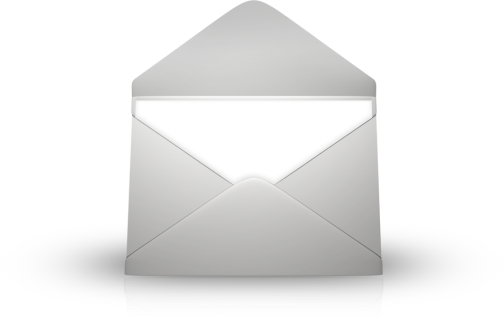 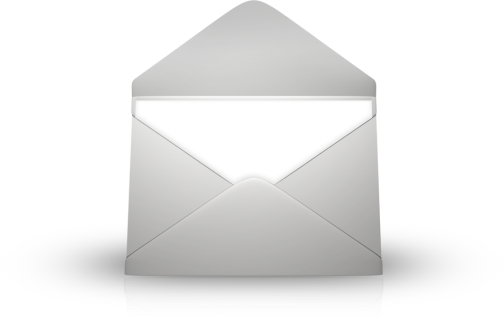 Cheap Viagra!
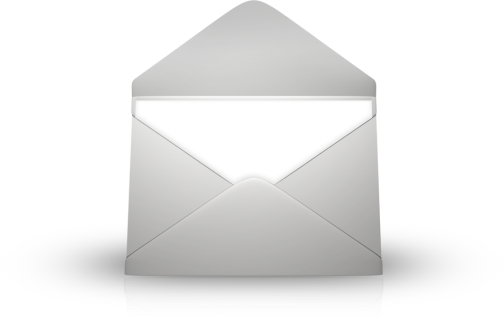 Become rich overnight!
Buy more! Pay less!
Spam generators
Computer Security
It can involve the creation of malicious software (‘malware’)
XXX
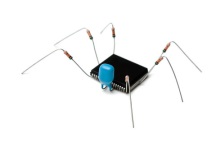 Purpose: learn about how malicious software is created and distributed.
Goal: develop countermeasures to protect computer systems
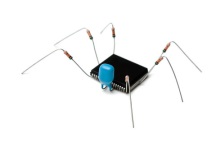 Colourbox
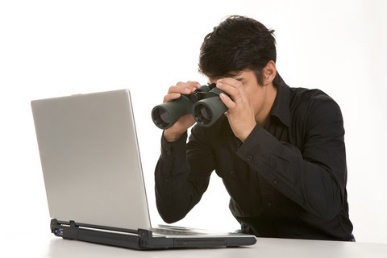 Virus software
For more information: 
http://icis.cpsc.ucalgary.ca/
Colourbox
Spyware
Some Approaches To Computer Security
As just demonstrated, understanding ‘how things work’ is one key component to designing more secure systems.
e.g., Creating viruses and other malware in order to create better defenses against them.
But also the ‘human’ factor must be considered: some security experts think that many security breaches are due to user actions not technical flaws (social engineering)
Sometimes the “weakest line of defense” is not the technology but the person.
[Speaker Notes: Human factor:
Most people know enough not to believe junk mail that says they need to verify account information especially when the recipient is blocked out
Some more sophisticated letters have links that mimic the appearance of the actual source (e.g., corporate images, actual links to company website but the login one is fake)
Talk about Google and how they integrate everything: email, social networking and other websites. May allow for better spoofing (e.g., get relationship info from Google+ and then when they send emails to your contacts they can also add in relationship info to make it more likely for you to believe that the letter is real, if you write them back asking for a confirmation question, their/your social networking information may provide some answers). This in contrast to keeping email and personal relationship info separate.]
Which Is/Are Fake? Which Is/Are Real?
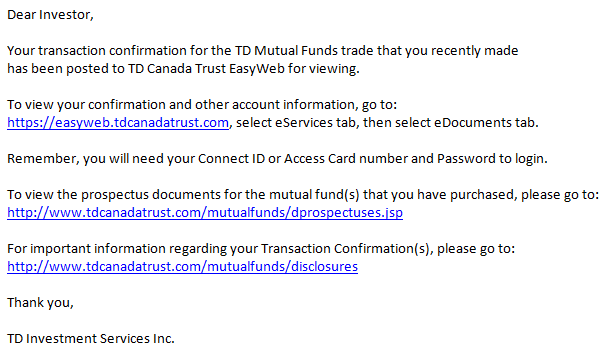 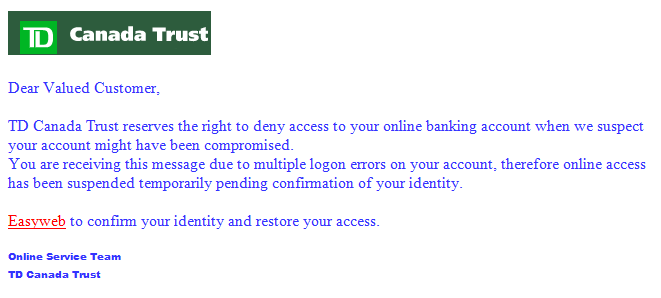 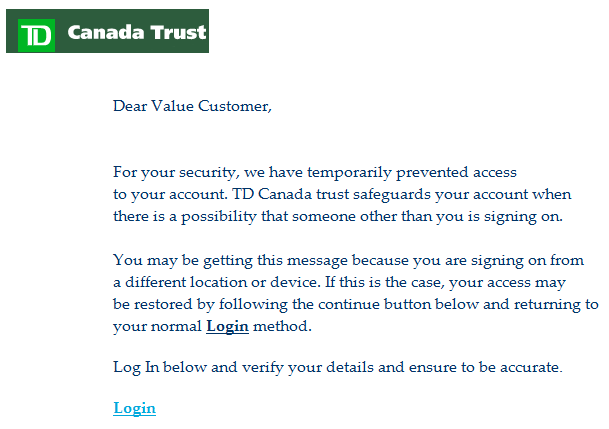 [Speaker Notes: Some say that educating the person behind all the security (user) is an even bigger issue than securing the technology
Which one of the emails is ‘fake’?
Mutual funds email real, rest are are fAke]
Computer Security: Cryptography
Cryptography can play an important role in security.
Transmitting and storing sensitive information.
Cryptography involves the development of new and better approaches for encoding sensitive data (to make unauthorized access harder) so that only authorized people can decode or view the data.
Computer Security: Higher-Level Courses
CPSC 329: Explorations in information security and privacy
CPSC 418: Introduction to Cryptography
CPSC 525: Principles of computer security
CPSC 527: Computer viruses and malware
CPSC 528: Spam and spyware
CPSC 530: Information theoretic security
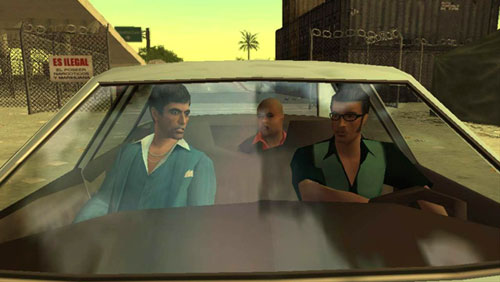 “Scarface: The World is Yours“ © Radical Entertainment
Games Development
Pulls together many areas of Computer Science
The University of Calgary was the first Canadian university to offer this area of study.
<< Warning!!! >>
Blatant advertisement
<< Warning!!! >>
For more information: http://www.cpsc.ucalgary.ca/undergrad/courses_progression/concentration?conc=game
[Speaker Notes: Do a discussion, ask them to list areas of CPSC  that they think can apply to games programming and why

Show a good games video e.g., nintendogs
Show student game: Aeon clash]
Computer Games: Higher-Level Courses
CPSC 585: Games programming
Actual ‘industry practices’ are taught and applied during the semester
Sound routines, graphics and more
(Lectures have been taught by actual game developers)
Student Exercise
Look at the software/apps on your phone.
List the areas of computer science that were covered today apply in the creation of that software.
Copyright Notification
“Unless otherwise indicated, all images in this presentation were created by James Tam’
slide 42
Sound And Other Special Effects
Unless otherwise indicated they were produced and edited by James Tam :$
Location Of These Notes
https://pages.cpsc.ucalgary.ca/~tamj/2018/cpsc_department_orientation/
Location Of These Notes
Or type ‘James Tam’ into a search website.
Under the results look for a link to the University of Calgary website
Look under ‘teaching’ for James Tam







Then look for “University of Calgary Orientation 2018”
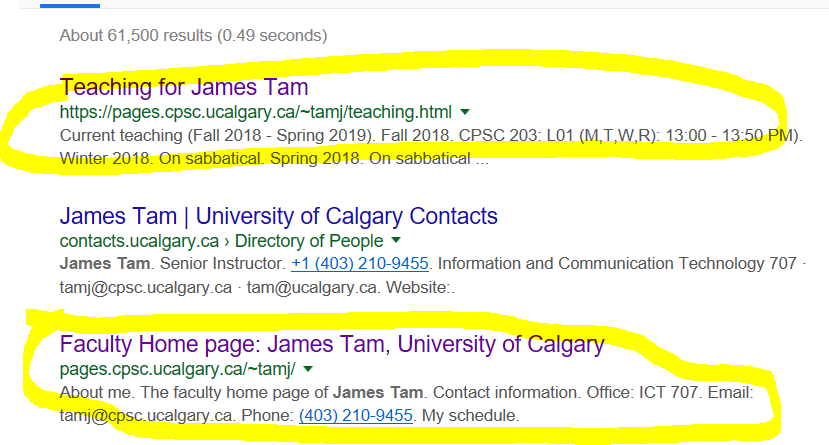 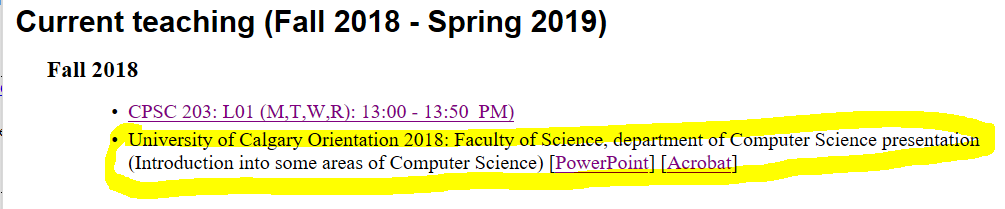